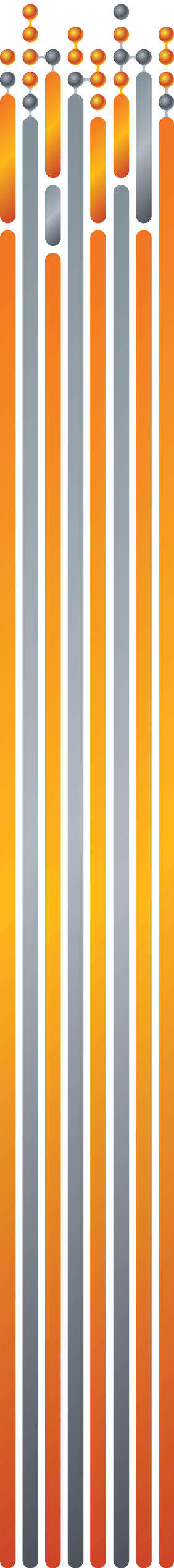 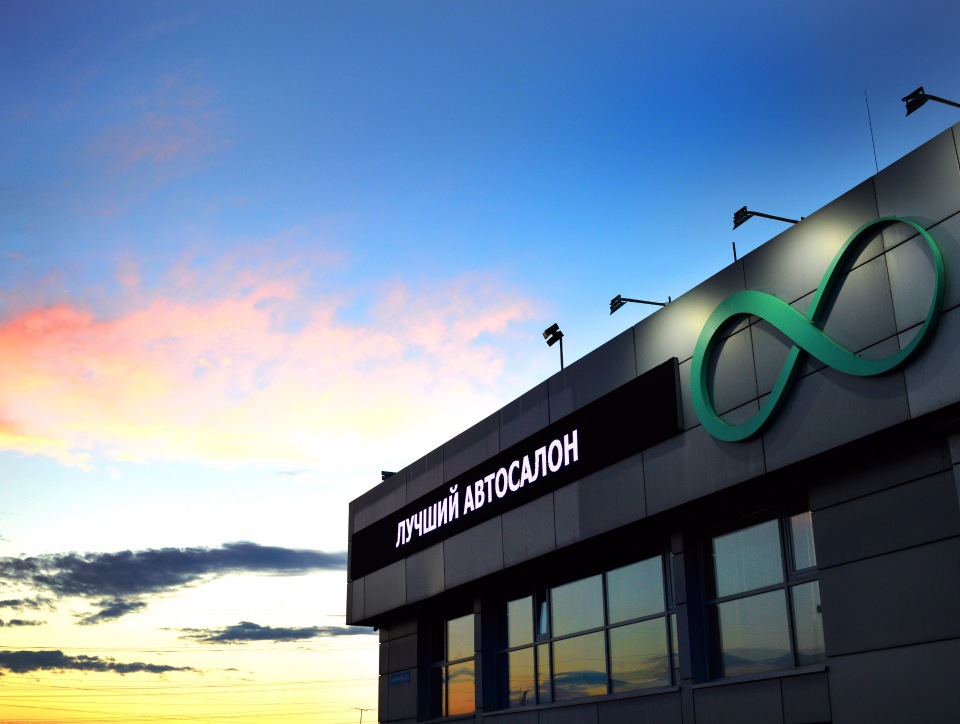 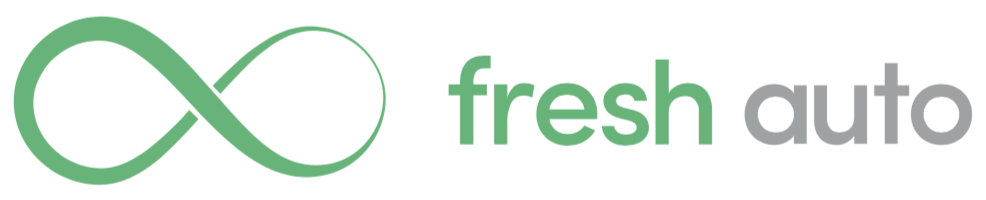 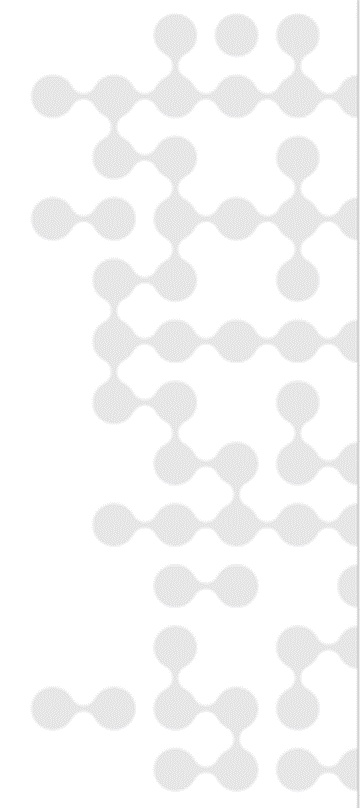 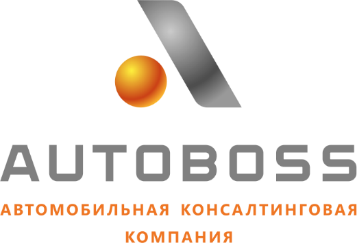 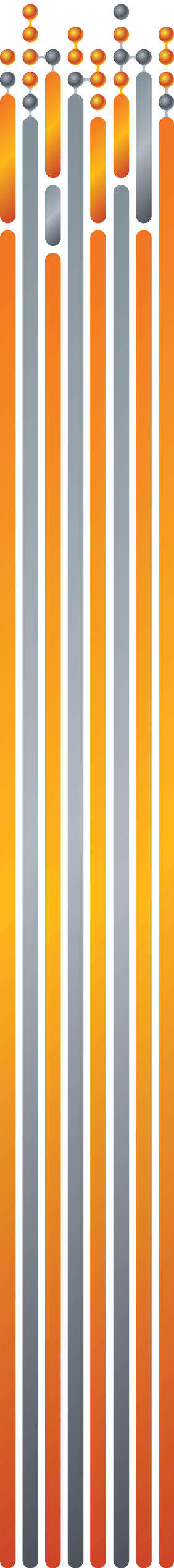 НАСТАВНИЧЕСТВО
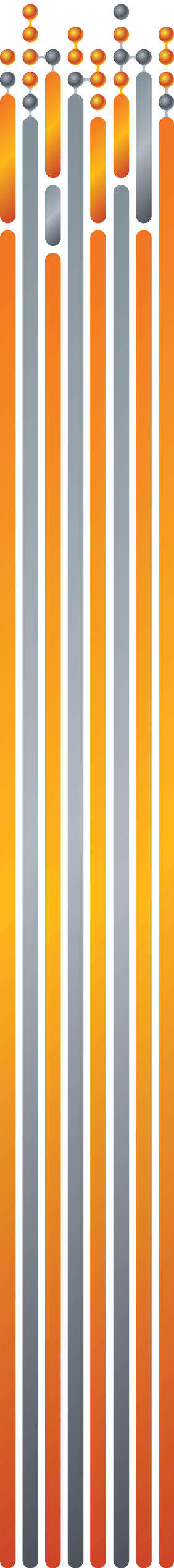 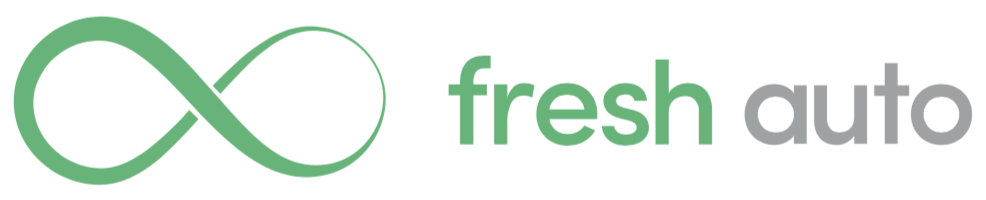 ПРОФЕССИОНАЛЬНЫЙ ОПЫТ
2018 – наст .вр. Fresh Auto
2010 - 2017 Руководящие позиции в HR (федеральный ритейл NON-FOOD 2000 чел., крупное российское производство FOOD 7000 чел.)
ОБРАЗОВАНИЕ
2006 Российский государственный профессионально-педагогический университет, Институт Психологии, диплом с отличием, Екатеринбург 
2007 Второе высшее  - Управление персоналом. 
2016 -2018 International University Global Coaching London(UK)-Moscow (Russia), коуч ACSTH (ICF). 
2017 АО «ПМ Эксперт» PM Expert, г. Москва, «Управление проектами на основе стандарта PMI PMBOK® Guide 5th Edition 

2013-2014 Институт Тренинга, АРБ ПРО, Санкт-Петербург. Бизнес-тренер. 

ПУБЛИКАЦИИ
E-xecutive, , бизнес -журнал Как грамотно управлять культурой компании? 2014
vc.ru — журнал об интернет-бизнесе Digital Welcome Pack 2019
Екатерина Баландина
Директор по персоналуFresh Auto
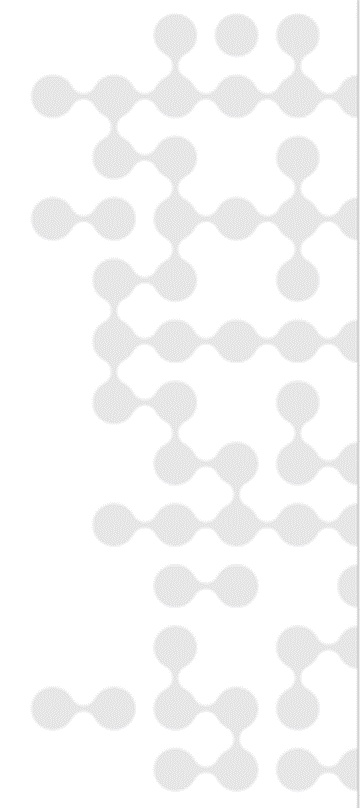 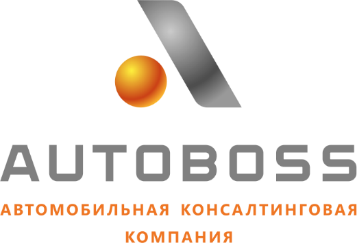 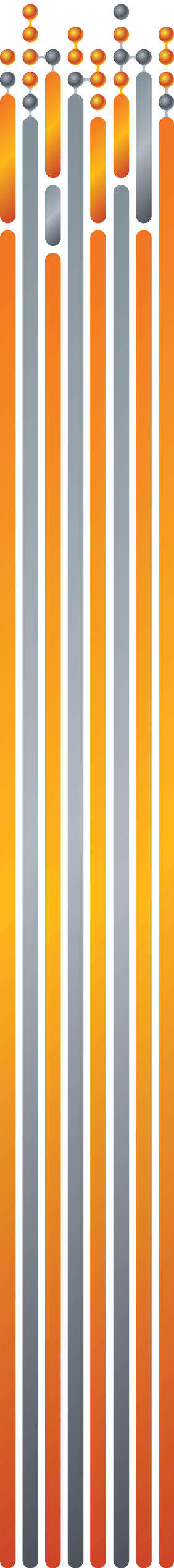 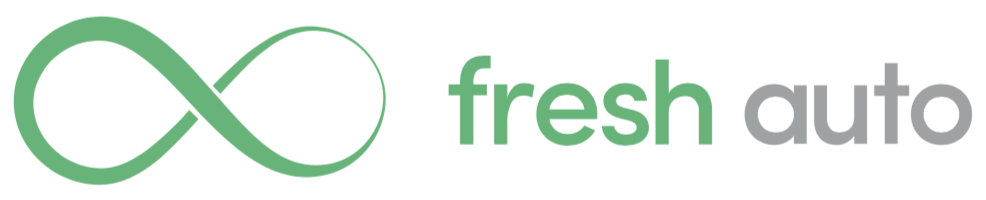 ЦЕЛЬ
ПРОГРАММЫ
НАСТАВНИЧЕСТВА
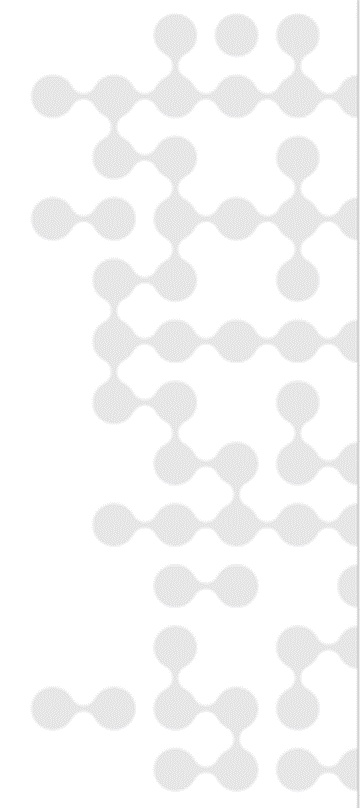 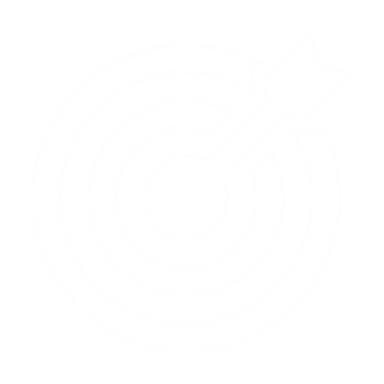 Можно ли обойтись без наставничества?
Выгоды бизнеса
Связка «Адаптация» – «Наставничество»
Действующие программы и результаты
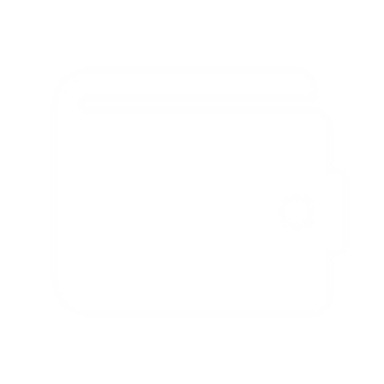 ЛАЙФХАКИ
МОТИВАЦИЯ
Что сработало во Fresh Auto?
5 «шагов в пропасть» или как не надо делать
- Какие бывают?
- Что сработало, а что нет?
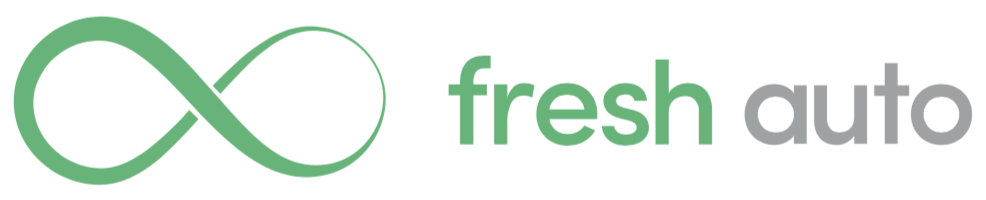 ЦЕЛЬ
ПРОГРАММЫ НАСТАВНИЧЕСТВА
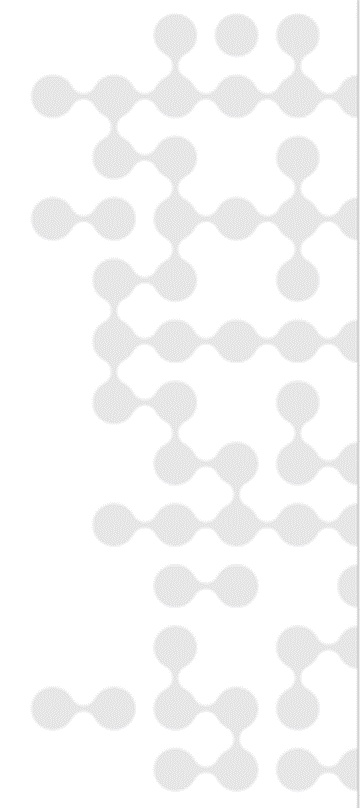 Можно ли обойтись без наставничества?
Выгоды бизнеса
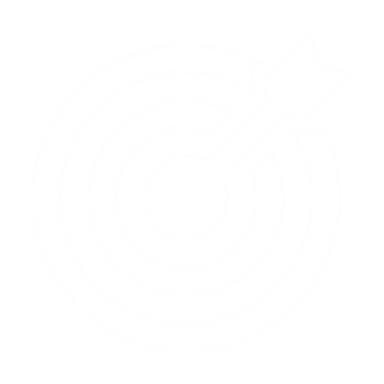 Связка «Адаптация» – «Наставничество»
Действующие программы и результаты
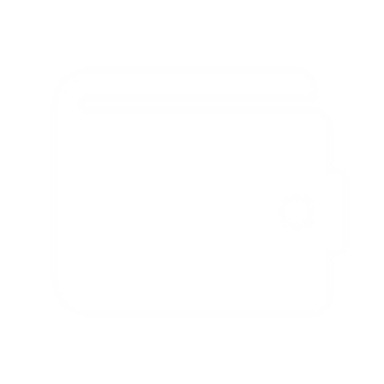 ЛАЙФХАКИ
МОТИВАЦИЯ
Что сработало во Fresh Auto?
5 «шагов в пропасть» или как не надо делать
- Какие бывают?
- Что сработало, а что нет?
БИЗНЕС – ПРОЦЕССЫ а/м с пробегом уникальны
РЫНОК ТРУДА – нет готовых, нет нужных, конкуренция
Открытие новых автосалонов (3-4 ежегодно)
Повышение эффективности действующих салонов (изменения, улучшение б/проц)
Оптимальные затраты (в т.ч. затраты на персонал)
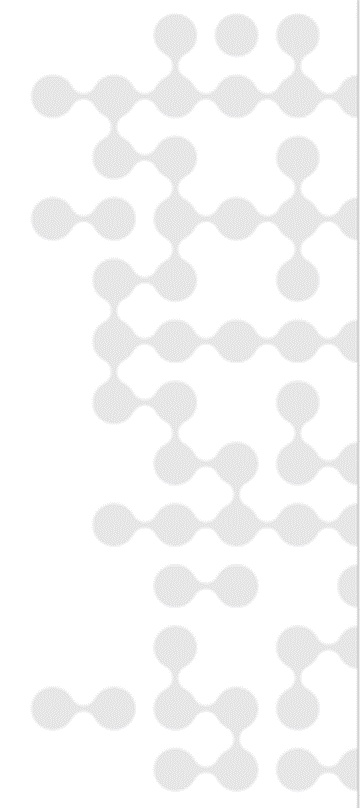 СОБИРАЕМ ФАКТЫ
Самая высокая потребность  в персонале на должности – менеджер по продажам и менеджер Call-центра.
Должность «менеджер отдела оценки а/м» - практически нет на рынке/не подходят (рост из должности «менеджер по продажам»)
Для должности «менеджер по продажам» есть успешные примеры роста из менеджеров Call-центра, но не системно
Генеральный директор сам лично является наставником для многих руководителей компании
95% руководителей филиалов выросли в компании с позиций специалистов
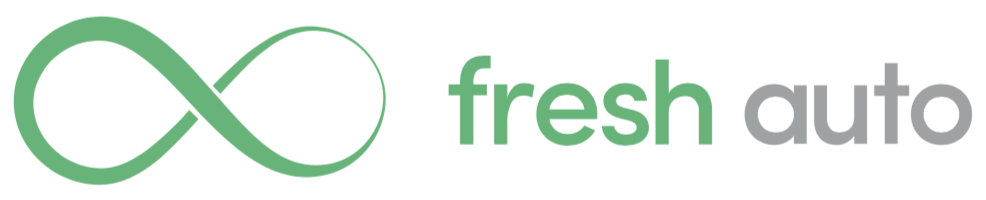 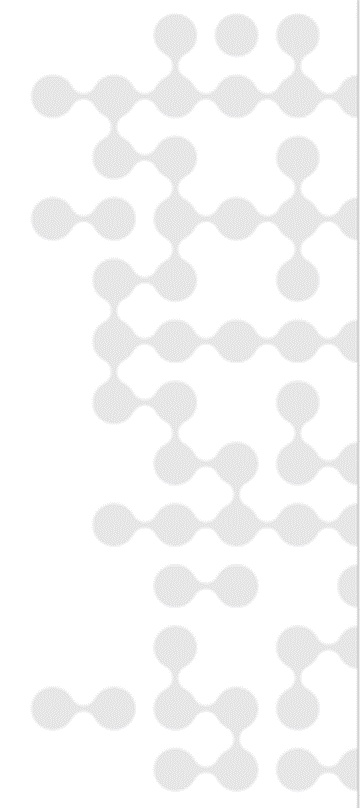 Наставничество в компании – вынужденная и необходимая мера
Наставничество содействует достижению стратегических целей компании
3
Основной фокус внимания – менеджер по продажам и менеджер телефонных продаж
ВЫВОДА
РАСЧЕТ ПОТЕРЬ (уход  1-го менеджера по продажам)
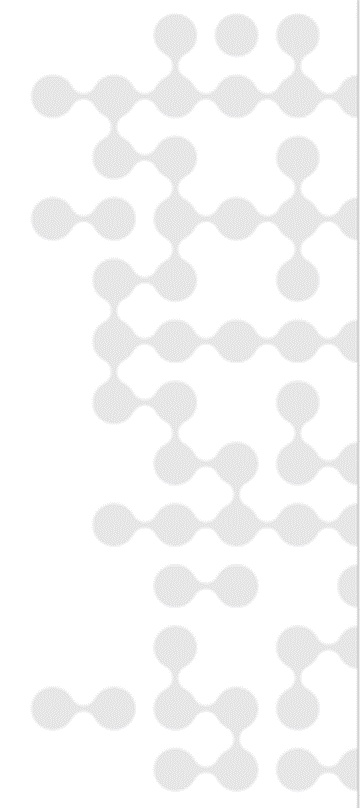 При всех допущениях – потеря на 1-м сотруднике будет варьироваться 500 000 руб. +/-
Перегрузка текущих сотрудников, потеря качества, рекламации
ОТСУТСТВИЕ НАСТАВНИЧЕСТВА ПРИВОДИТ :

К РЕЗКОЙ НЕХВАТКЕ ОПЫТНЫХ СОТРУДНИКОВ ПРИ ОТКРЫТИИ НОВЫХ ФИЛИАЛОВ /КАДРОВЫХ ПЕРЕСТАНОВКАХ

К ДОПОЛНИТЕЛЬНЫМ ЗАТРАТАМИ ПОТЕРЯМ ОБЪЕМА ПРОДАЖ

И, КАК СЛЕДСТВИЕ, К НЕХВАТКЕ РЕЗЕРВА ДЛЯ ДРУГИХ ДОЛЖНОСТЕЙ (ПОВЫШЕНИЕ)
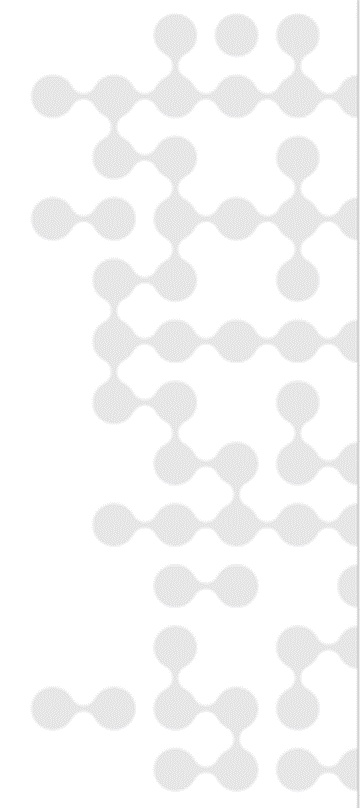 БЫЛО
СЕЙЧАС
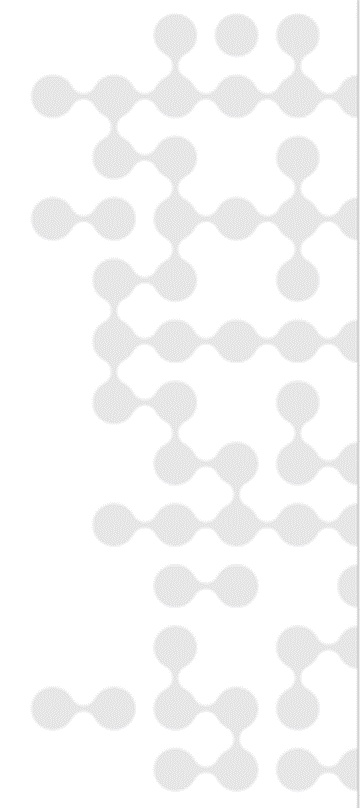 Наставниками являются руководители филиалов, учат новичков сами
В каждом салоне учат так, как привыкли учить («у нас так принято»)
Контрольная процедура внутри каждого салона своя
Нет единых критериев оценки/не оцифрованы
Нет единых правил/не описана процедура
Нет системного контроля
Нет базы знаний
Повысить управляемость процессом наставничества
Повысить % новых сотрудников, охваченных системой наставничества
Наставник – Руководитель отдела продаж/ Старший менеджер отдела продаж
Есть электронная база знаний
Есть алгоритм процесса наставничества
Есть аттестационная процедура
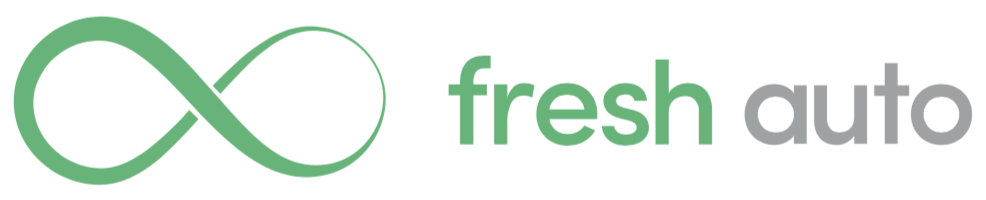 ПРОГРАММЫ НАСТАВНИЧЕСТВА
ЦЕЛЬ
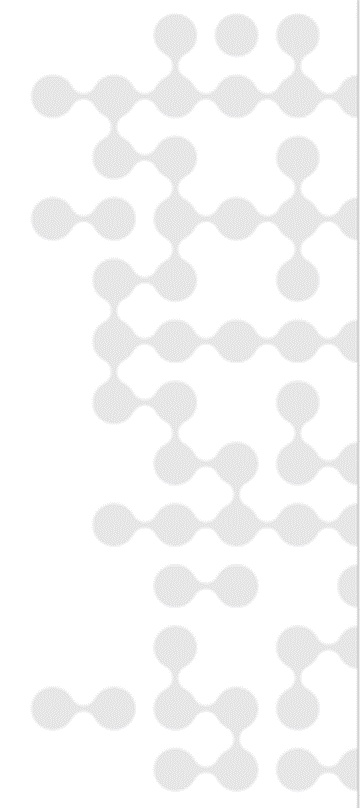 Можно ли обойтись без наставничества?
Выгоды бизнеса
Связка «Адаптация» – «Наставничество»
Действующие программы (описание процесса)
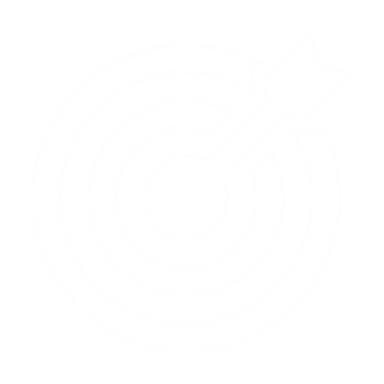 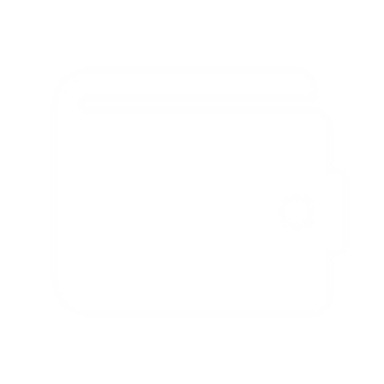 ЛАЙФХАКИ
МОТИВАЦИЯ
- Какие бывают?
- Что сработало, а что нет?
Что сработало во Fresh Auto?
5 «шагов в пропасть» или как не надо делать
1
ЛЮБОЙ НОВЫЙ СОТРУДНИК
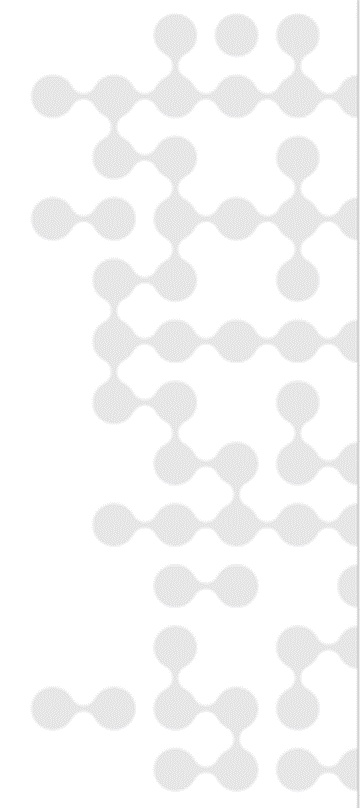 2
МЕНЕДЖЕР ПО ПРОДАЖАМ АВТОМОБИЛЕЙ С ПРОБЕГОМ
3
МЕНЕДЖЕР ТЕЛЕФОННЫХ ПРОДАЖ (КЦ)
Все инструменты без доп. бюджета, усилиями текущих сотрудников HR, IT,  ФИЛИАЛЫ
1
ЛЮБОЙ НОВЫЙ СОТРУДНИК
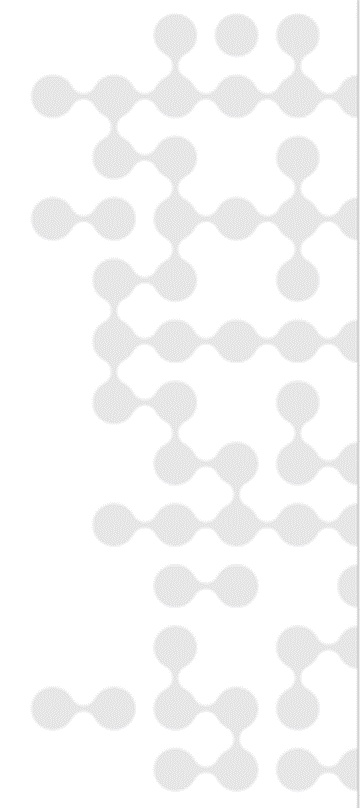 WELCOME ! С HR-МЕНЕДЖЕРОМ (40-45 мин.)
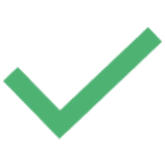 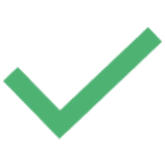 ЭКСКУРСИЯ И ЗНАКОМСТВО С КОЛЛЕГАМИ (HR-МЕНЕДЖЕР)
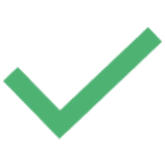 Digital Welcome Pack  (универсальный электронный помощник)
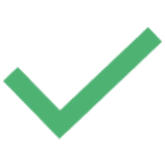 Чат-бот МАРУСЯ
http://friends.freshauto.ru/faq/welcometo.html
https://vc.ru/office/64278-welcome-pack-chto-kak-zachem-i-kogda-daryat-novym-sotrudnikam-v-pervyy-rabochiy-den
Digital Welcome Pack
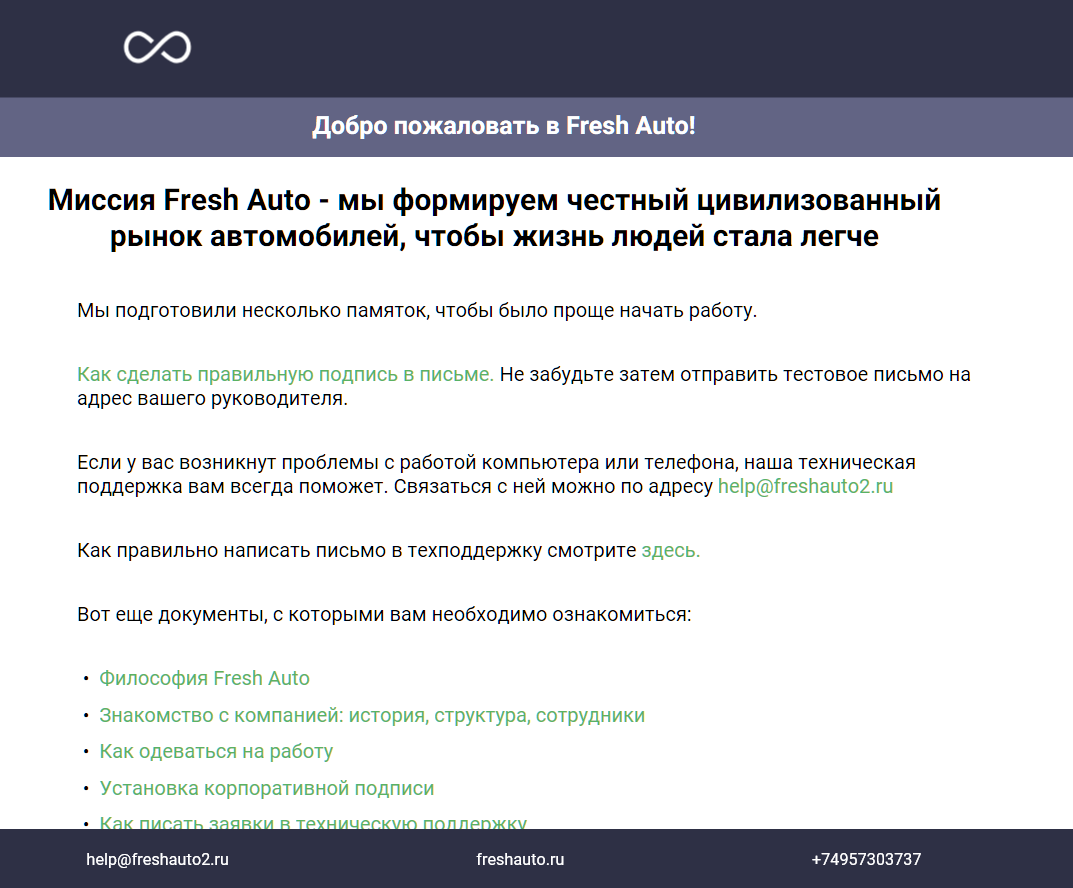 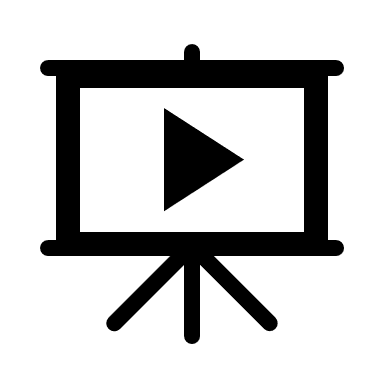 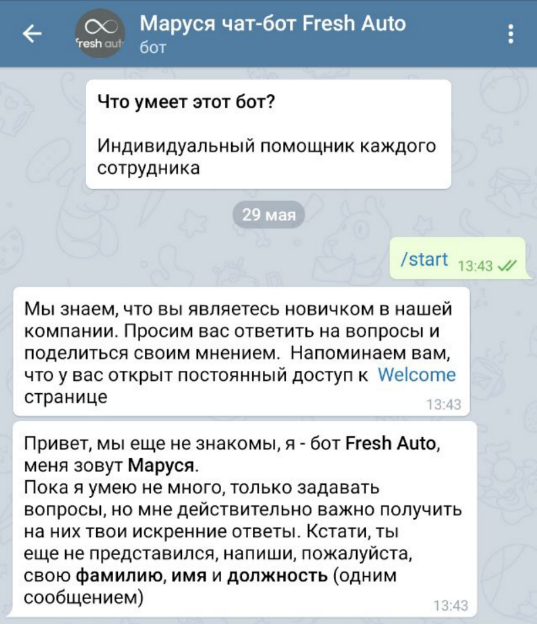 ЧАТ-БОТ МАРУСЯ
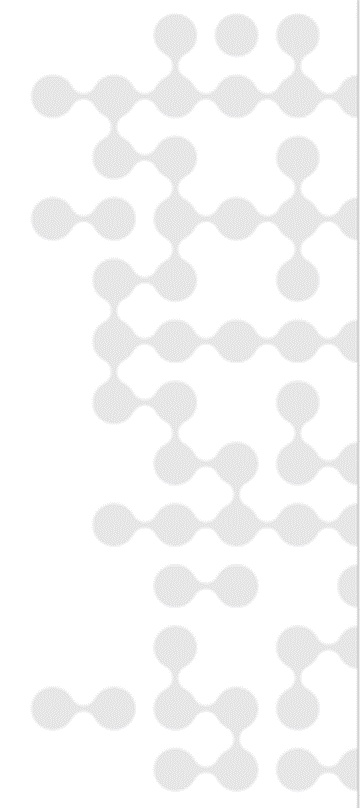 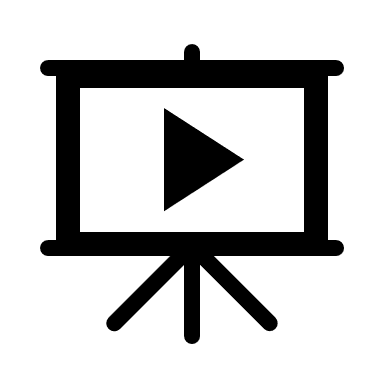 2
МЕНЕДЖЕР ПО ПРОДАЖАМ АВТОМОБИЛЕЙ С ПРОБЕГОМ
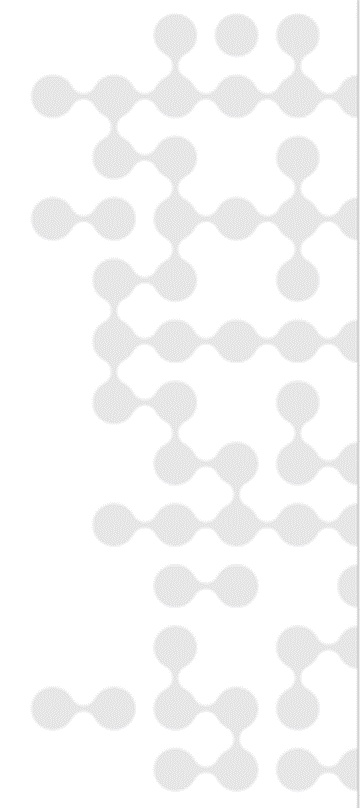 ЕСЛИ ВЫ ЕЩЕ НЕ ОТСЛЕЖИВАЕТЕ ТЕКУЧЕСТЬ ПО СТАЖУ -  НАЧНИТЕ ЭТО ДЕЛАТЬ
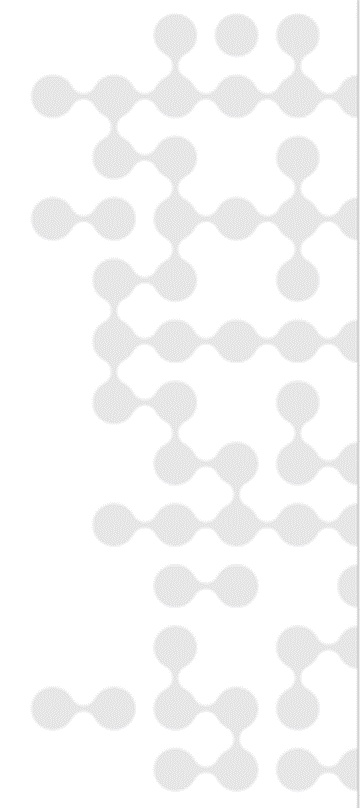 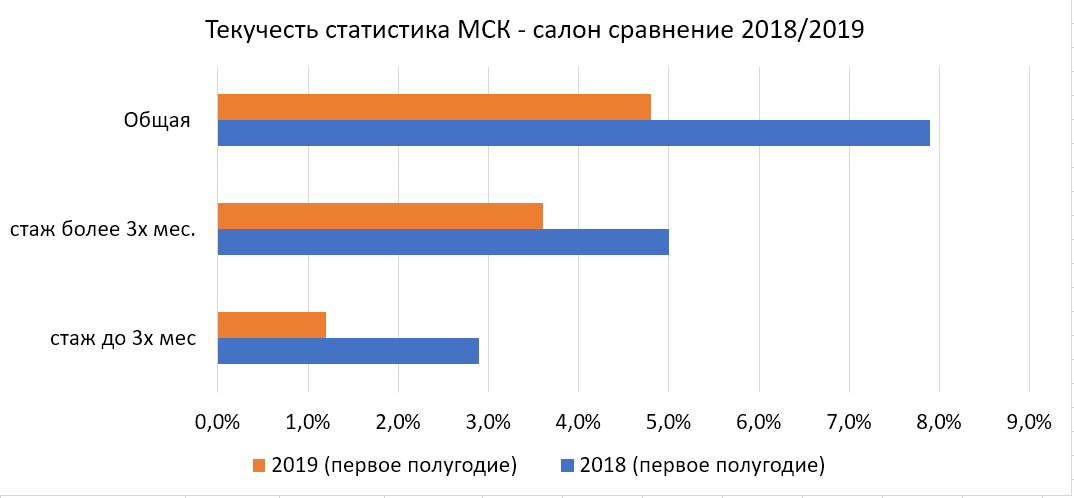 2
МЕНЕДЖЕР ПО ПРОДАЖАМ АВТОМОБИЛЕЙ С ПРОБЕГОМ
2
МЕНЕДЖЕР ПО ПРОДАЖАМ АВТОМОБИЛЕЙ С ПРОБЕГОМ
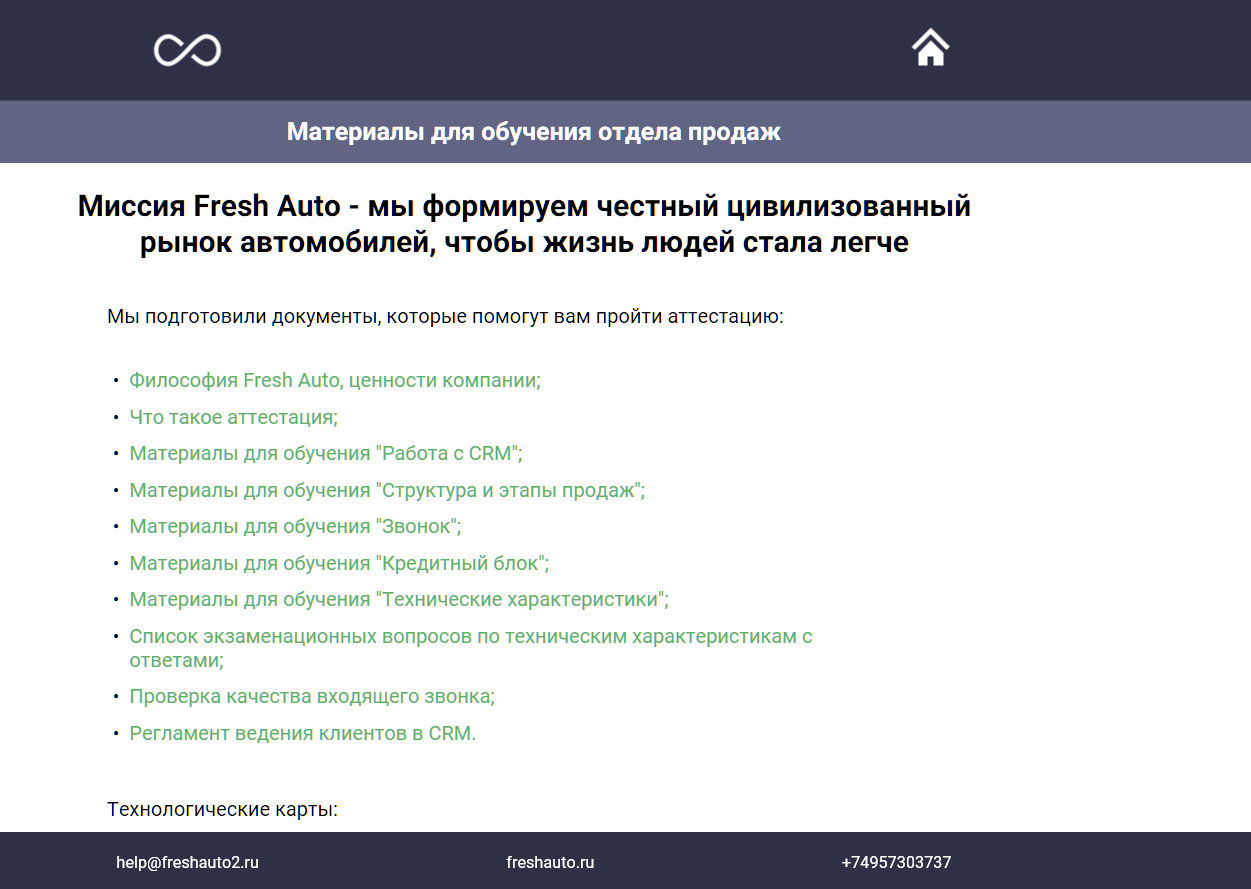 БАЗА ЗНАНИЙ
http://help.freshauto2.ru/att.html
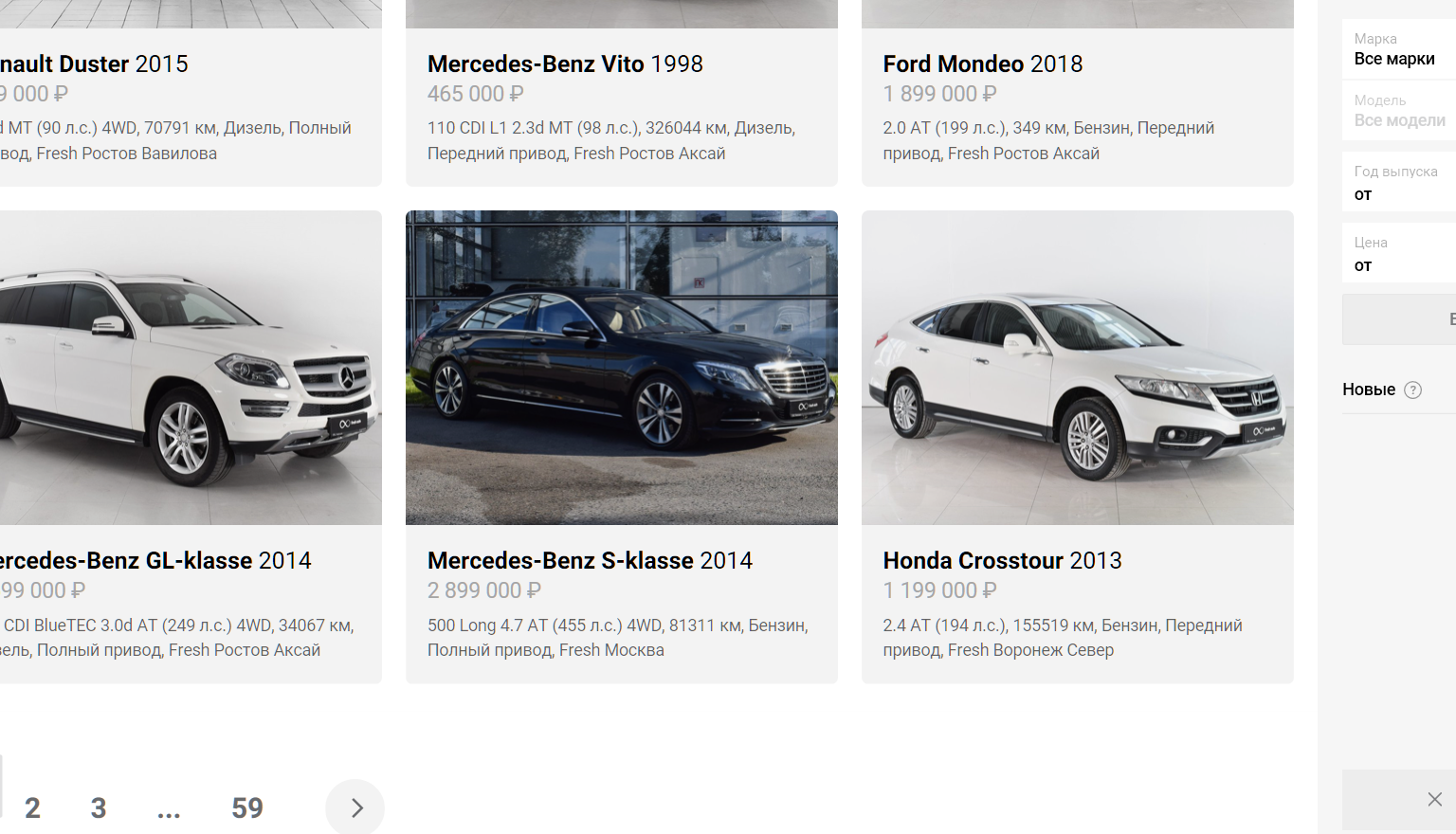 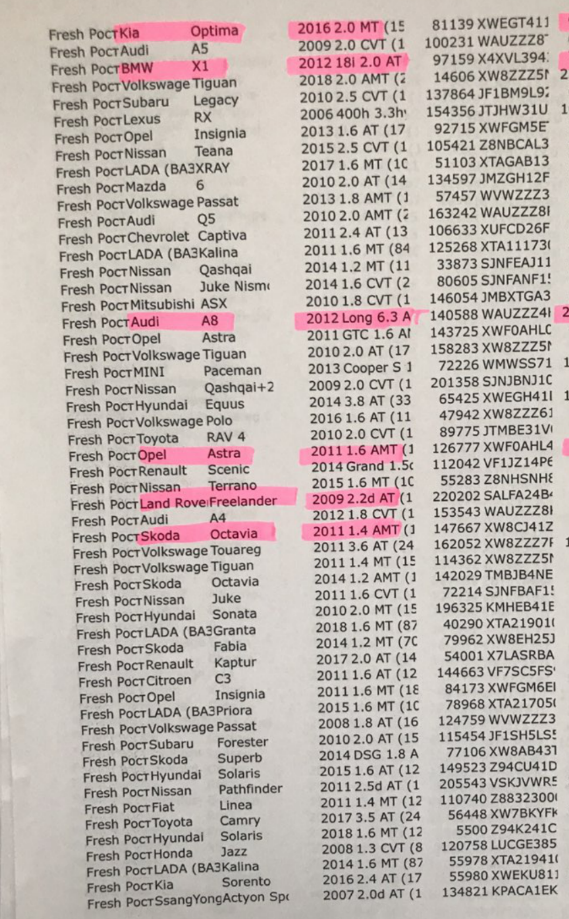 ВХОДЯЩИЙ ЗВОНОК
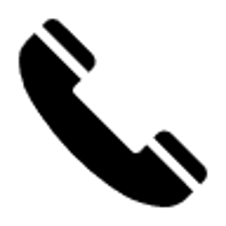 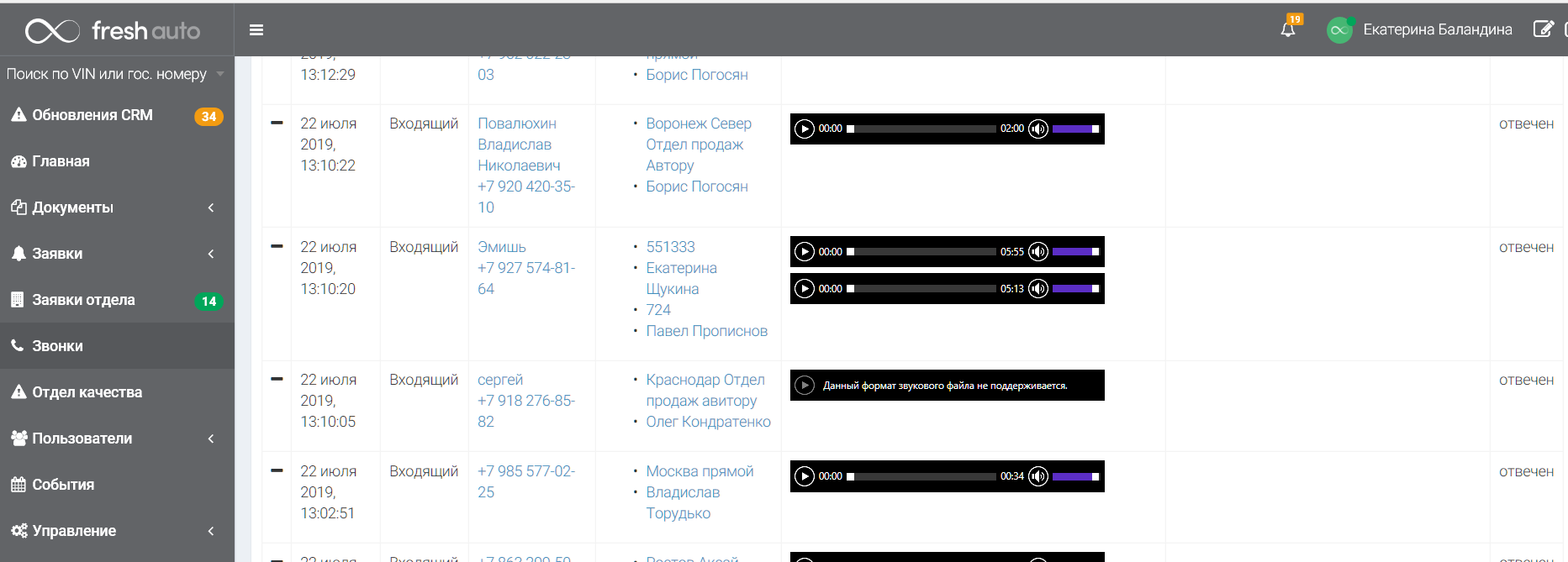 ЭТАПЫ АТТЕСТАЦИИ
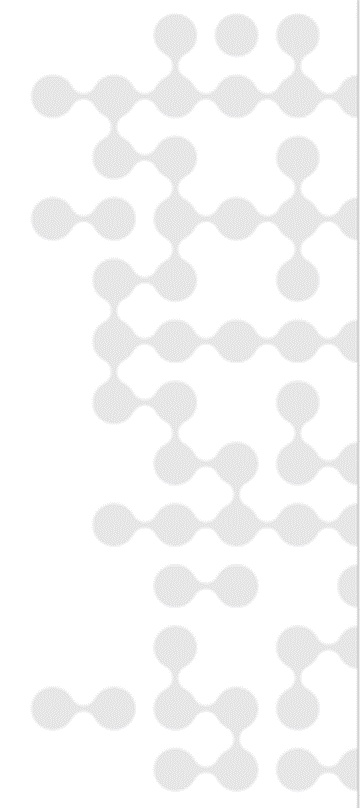 Подведение итогов:
Обсуждение комиссии (Рук. филиала, РОП, рук-ль клиентского сервиса, HR) – 15 мин
Самопрезентация сотрудника – 5-6 мин
РОП (сильные стороны/зоны развития сотрудника)
Рук. фил (сильные стороны/зоны развития сотрудника)
Рук-ль - звонок (сильные стороны/зоны развития сотрудника)
Зачитывание итогов аттестации
Проведение экзаменов:
Склад
Технические характеристики
Этапы продаж (статика)
Этапы продаж (динамика)
Входящий звонок
1
2
Экзамен 1
Склад
15 мин.
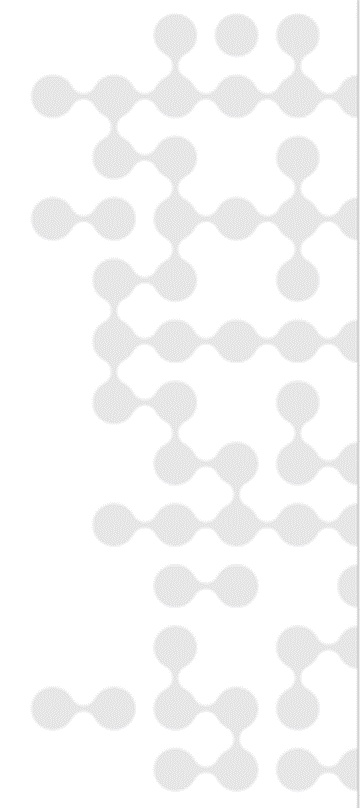 Результативность (сделки)
+ Самопрезентация
(навыки)
Экзамен 2
Технические характеристики
20 мин
Экзамен 5
Экзамен 3
Входящий звонок
15 мин.
Структура и этапы продаж (статика)
20 мин.
Экзамен 4
Структура и этапы продаж (динамика)
20 мин.
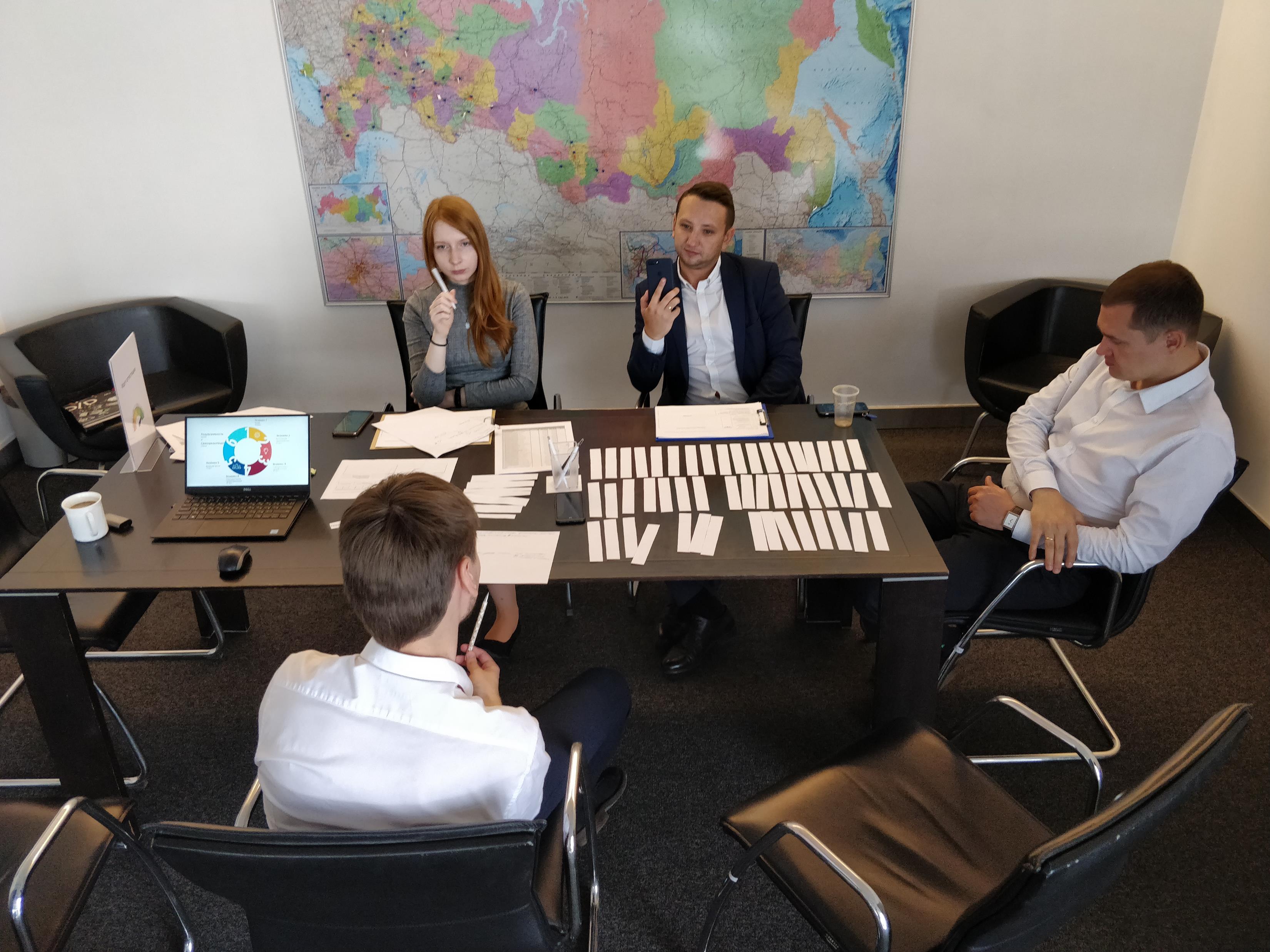 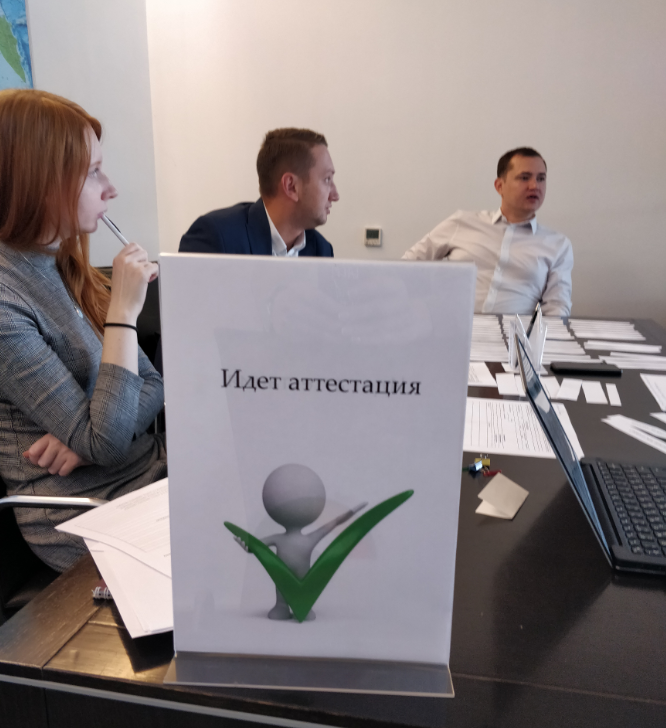 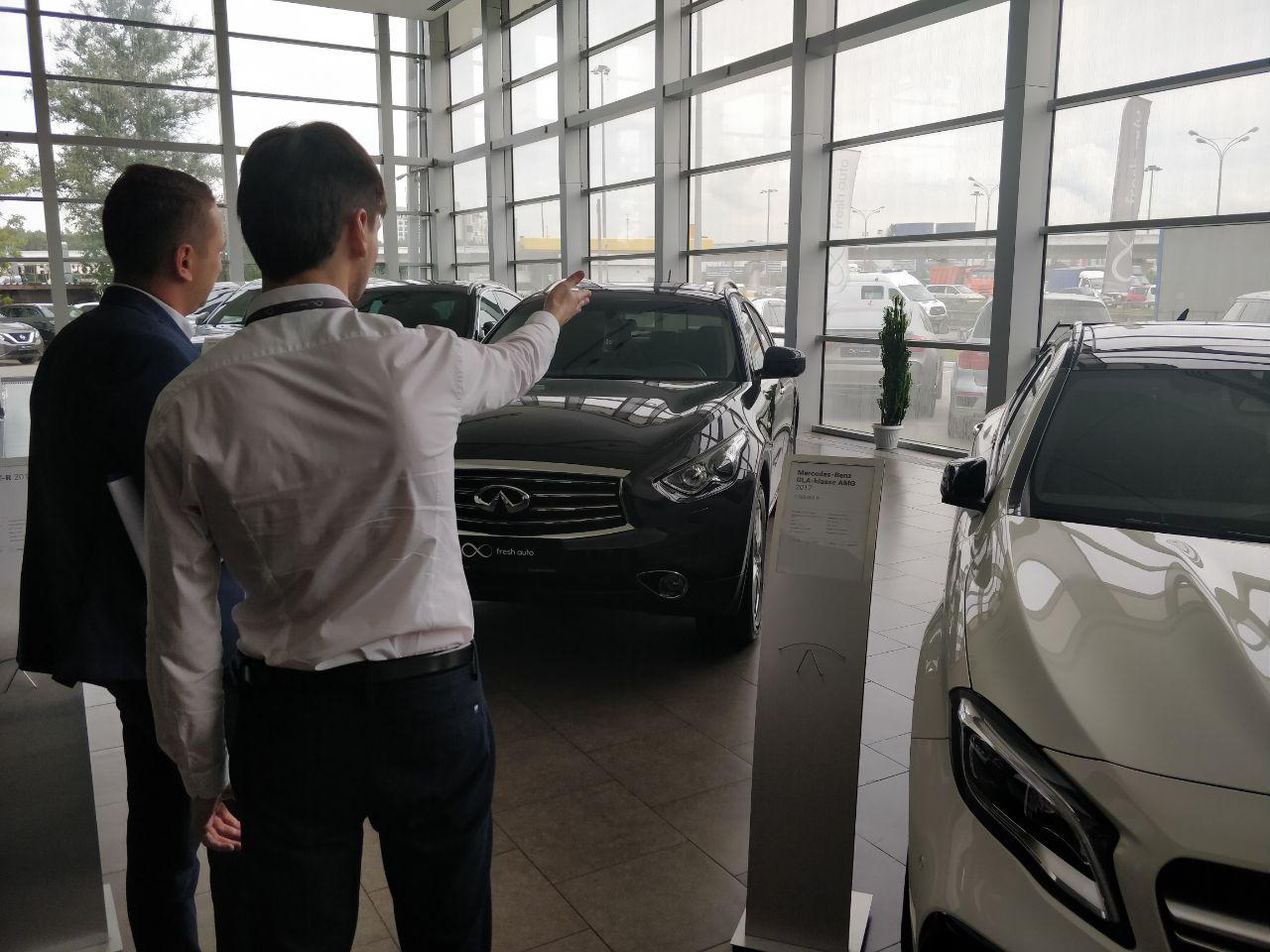 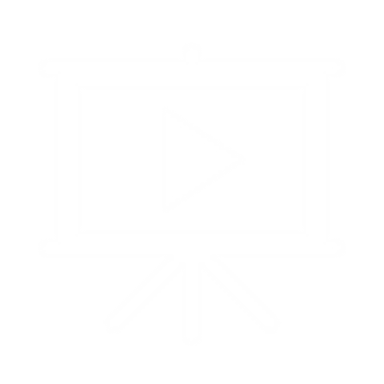 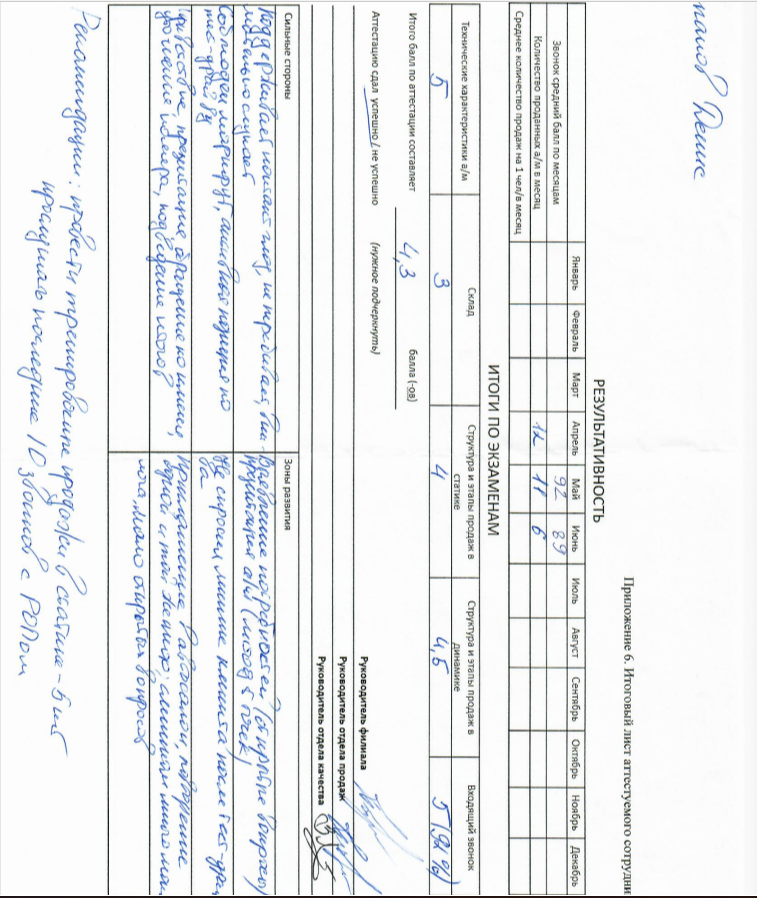 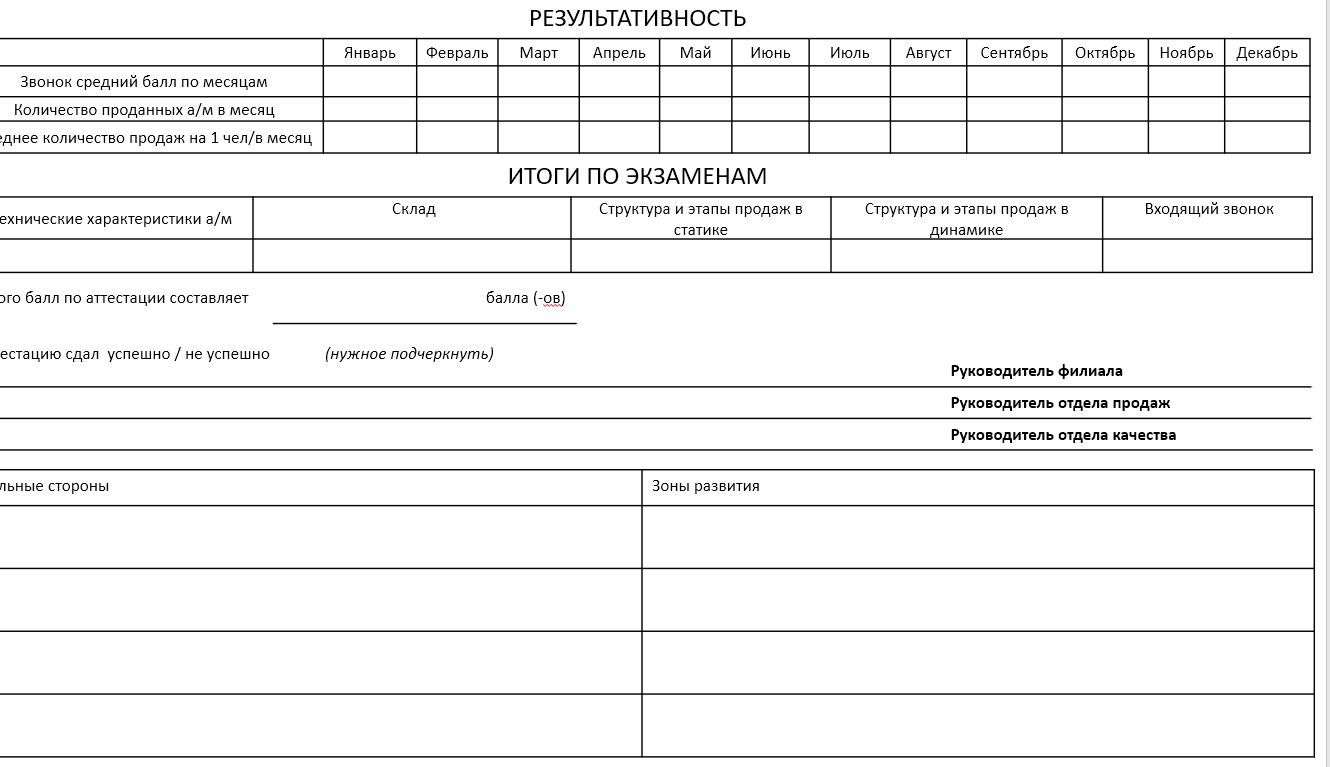 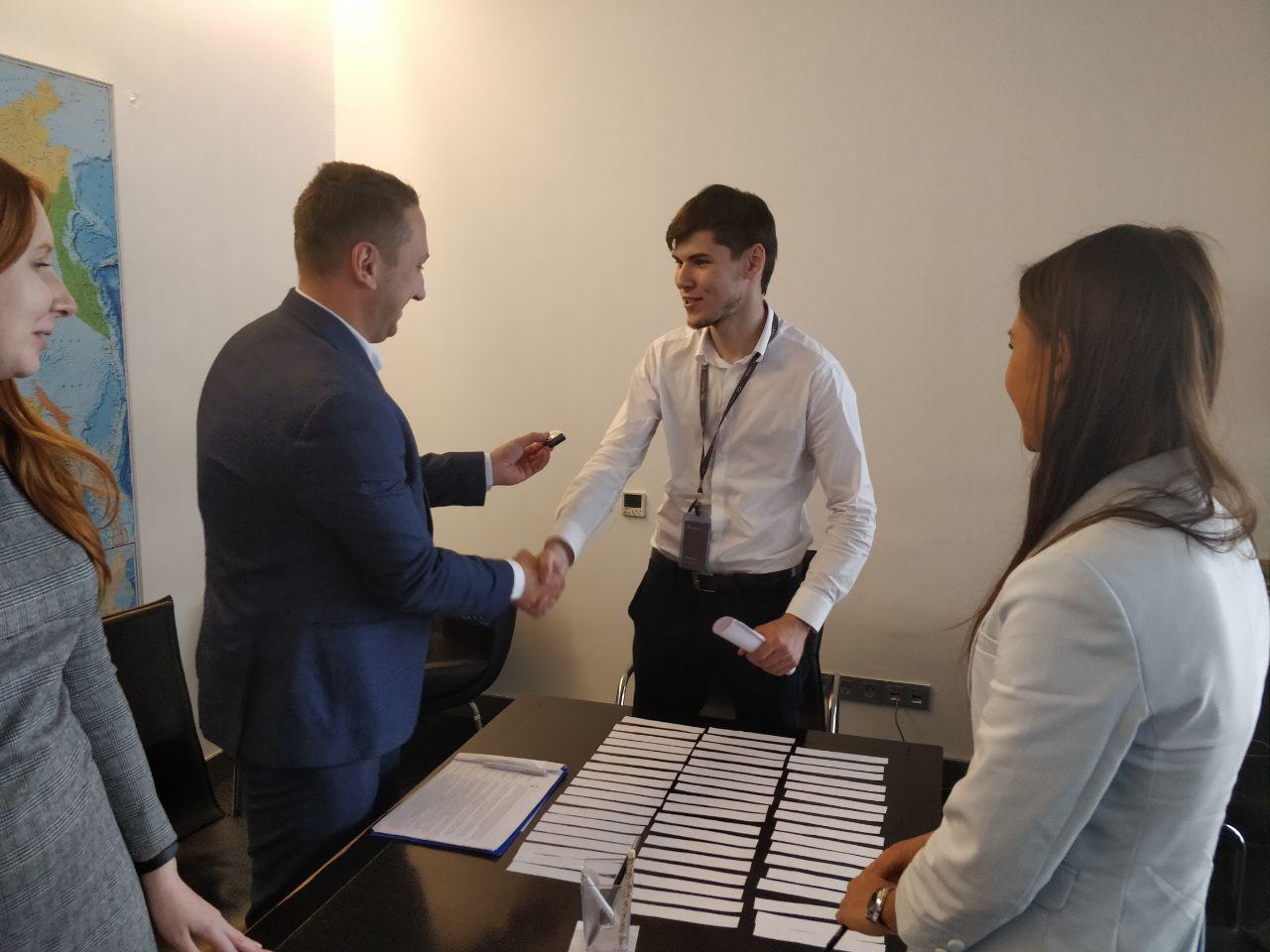 ЗНАЧОК
FRESH 
AUTO
3
МЕНЕДЖЕР ТЕЛЕФОННЫХ ПРОДАЖ (КЦ)
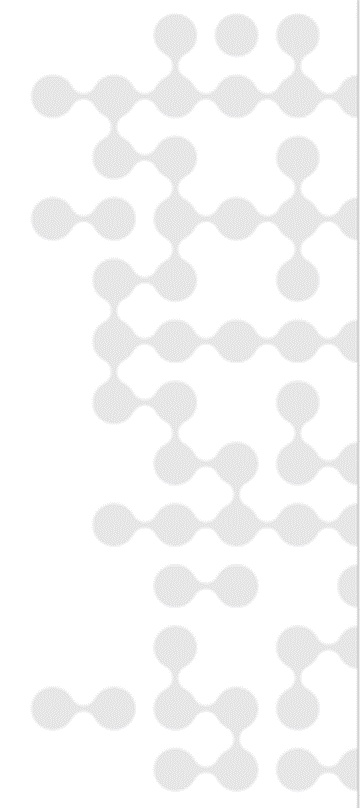 3
МЕНЕДЖЕР ТЕЛЕФОННЫХ ПРОДАЖ (КЦ)
ВХОДНОЙ ОТБОР 100% (число пришедших)
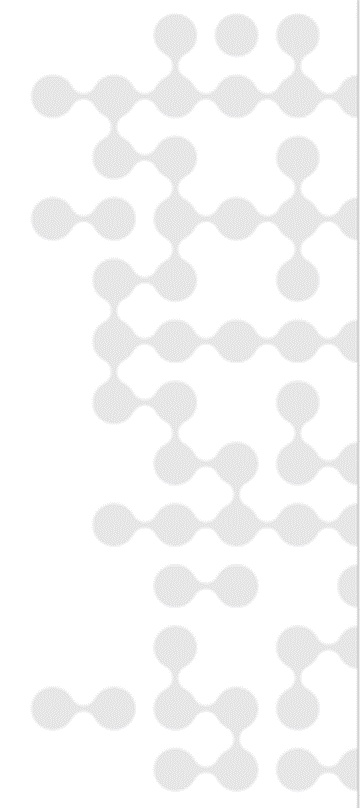 Приглашены/Пришли = 4/1
Пришли/Одобрены
=4/1
ЗП Супервайзера группы  зависит от  результативности сотрудников группы  (конверсия звонки/визиты, конверсия визиты/сделки, качество звонков – есть план по прослушке своей группы)
ВЫШЛИ НА СТАЖИРОВКУ 42%
ЗП Рук-ля КЦ зависит от
% укомплектованности персоналом по группам, 
от % текучести – квартал по группам и общая по году
4-дня (стажировка)  или 7 дней (при до-обучении и пересдаче)
ДОПУЩЕНЫ К КЛИЕНТАМ 29%
Успешно сдали экзамен
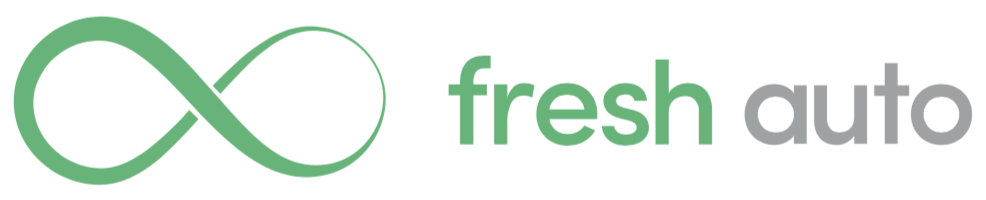 ЦЕЛЬ
ПРОГРАММЫ НАСТАВНИЧЕСТВА
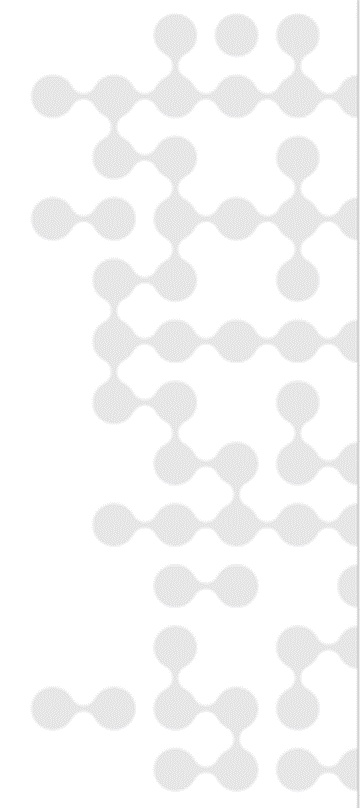 Можно ли обойтись без наставничества?
Выгоды бизнеса
Связка «Адаптация» – «Наставничество»
Действующие программы (описание процесса)
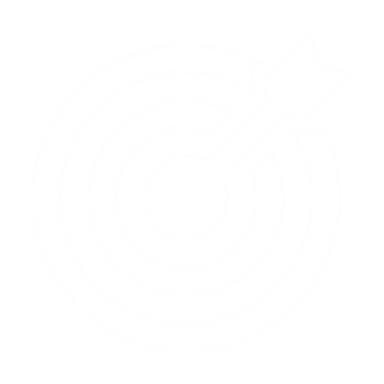 МОТИВАЦИЯ
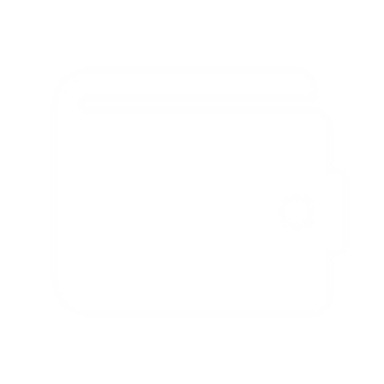 - Какие бывают?
- Что сработало, а что нет?
ЛАЙФХАКИ
Что сработало во Fresh Auto?
5 «шагов в пропасть» или как не надо делать
МОТИВАЦИЯ НАСТАВНИКА – КАКИЕ БЫВАЮТ?
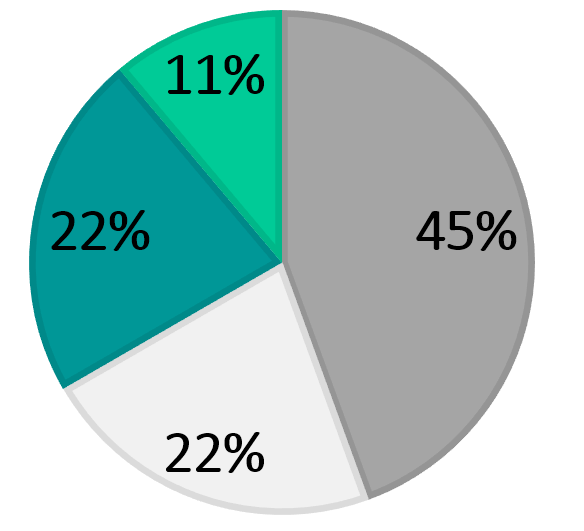 Необходимую информацию стажеры изучают самостоятельно. Изученная информация и ее знание никак не курируется
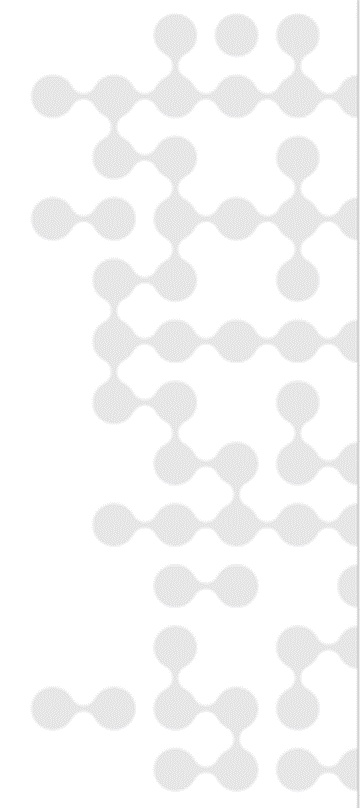 Наставнику не платят. Для стажера есть оклад, а потом переход на мотивацию после сдачи аттестации.
После сдач. стажером экзаменов наставнику выплачивается фиксированнаяпремия в размере 5000 руб./7000 руб. и пр.
% от продаж новичка (в рамках ФОТ)
5 проданных машин делят 20 на 80, потом, пока стажер не сдаст экзамен по продажам, каждую продажу они с наставникам делят 50/50.
БЫЛО
СЕЙЧАС
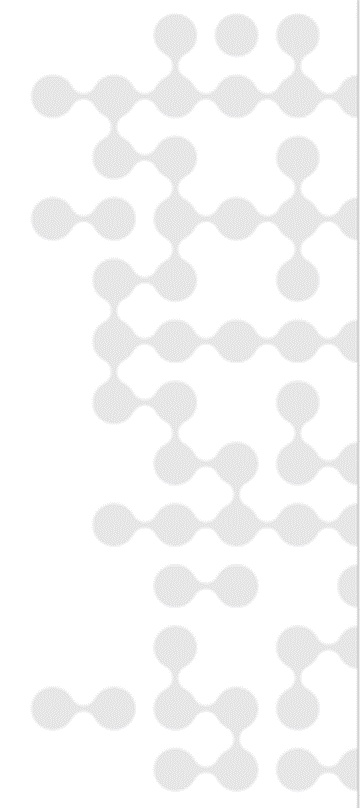 Вариант 1. Наставником является руководитель филиала, руководитель отдела продаж.  Стажер сдает экзамен по складу, по стажеру отслеживается выполнение плана продаж.  Выделенных наставников и оплаты им – нет. Контроль несистемный.

Вариант 2. Фиксированная оплата наставнику при  выполнении плана продаж – 15 000. Признана неуспешной и не нужной.
Вариант 1. Наставником является руководитель филиала, руководитель отдела продаж. Вопрос оплаты наставникам не производится.  

Филиал Москва – руководитель отдела продаж и ст. менеджер являются наставниками. Оплаты за стажеров нет.
 ?
Включать в ответственность Рук. филиала и РОП (в его оклад) ответственность за текучесть и итоги аттестации.
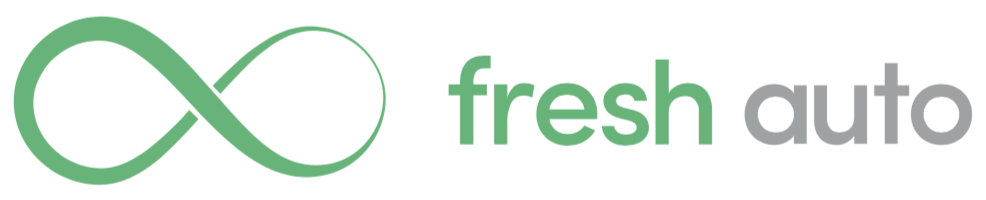 ЦЕЛЬ
ПРОГРАММЫ НАСТАВНИЧЕСТВА
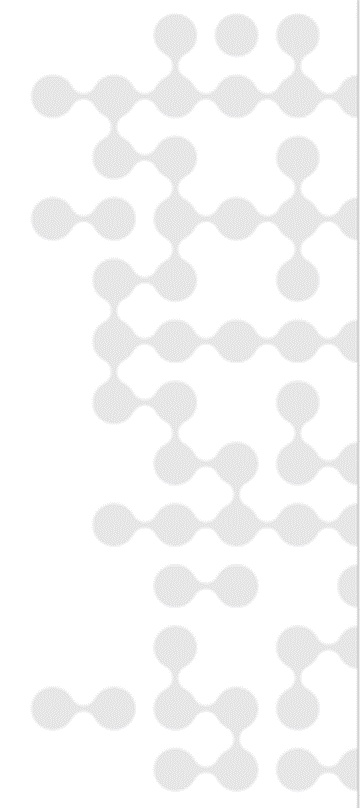 Можно ли обойтись без наставничества?
Выгоды бизнеса
Связка «Адаптация» – «Наставничество»
Действующие программы (описание процесса)
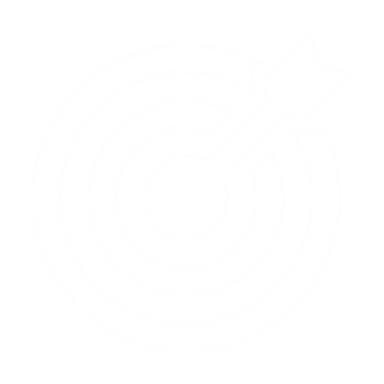 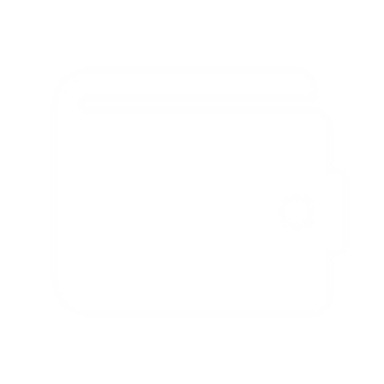 ЛАЙФХАКИ
МОТИВАЦИЯ
Что сработало во Fresh Auto?
5 «шагов в пропасть» или как не надо делать
- Какие бывают?
- Что сработало, а что нет?
УСПЕШНЫЕ СТРАТЕГИИ
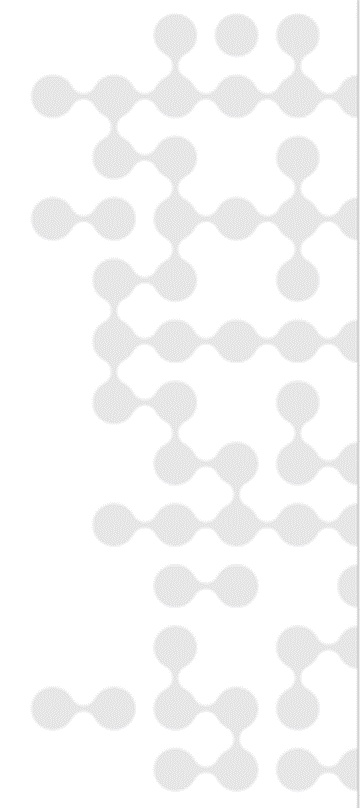 ТРЕНИНГ «НАСТАВНИЧЕСТВО» (пример про филиал)
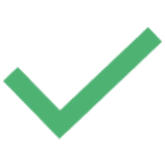 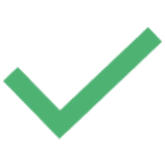 ПРАКТИЧНЫЙ УЧЕБНЫЙ МАТЕРИАЛ (пример про руководителя филиала)
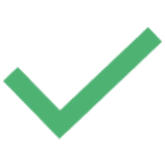 УЧАСТИЕ ВНУТР. ЭКСПЕРТОВ В ПРОЦЕССЕ ВНЕДРЕНИЯ
ЗАЛОГ УСПЕШНОСТИ НАСТАВНИЧЕСТВА – СПОСОБНОСТЬ УСЛЫШАТЬ БИЗНЕС И УЧИТЫВАТЬ ВЕЯНИЯ ВРЕМЕНИ
5 «шагов в пропасть» или как не надо делать
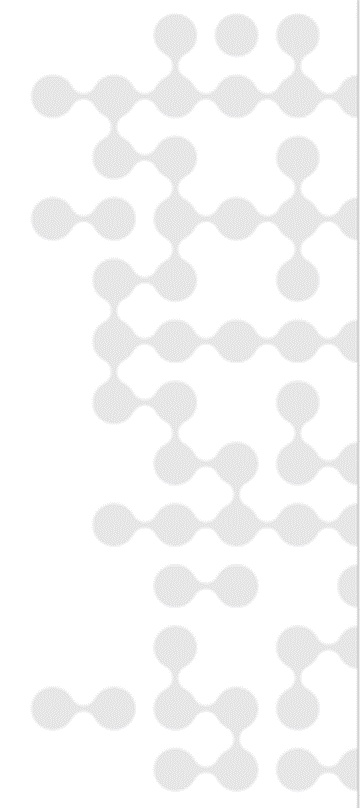 НАПИСАНО КРАСИВО, НО НЕ РАБОТАЕТ (пример про положение по адаптации)
БИЗНЕС-ТРЕНЕР, не умеющий продавать (пример про филиал)
УЧИЛСЯ В АУДИТОРИИ, А НЕ НА РАБОЧЕМ МЕСТЕ – ПРИШЕЛ В ОТДЕЛ ПРОДАЖ (пример, - «забудь, что было на «гражданке», вот – настоящая работа)
НАСТАВНИЧЕСТВО ЕСТЬ, А СИСТЕМЫ КОНТРОЛЯ НЕТ
ОТСУТСТВИЕ УЧЕТА ПОКОЛЕНИЯ И МЕТОДОВ
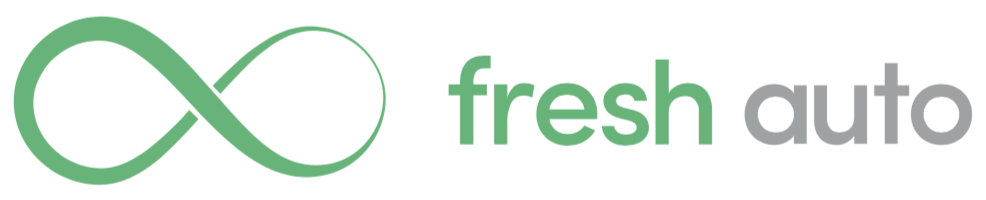 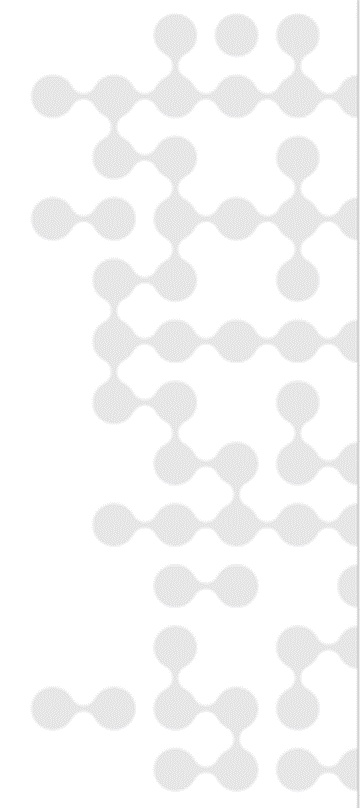 Екатерина Баландина
Директор по персоналуГруппа компаний Fresh Auto
г. Москва, МКАД 63-й километр., вл.1Раб. +7 (495) 730 37 37 Моб. +7 (926) 810 91 21
e.balandina@freshauto.rufreshauto.ru
СПАСИБО ЗА ВНИМАНИЕ!
Многому я научился у своих наставников, еще большему – у своих товарищей, но больше всего – у своих учеников.